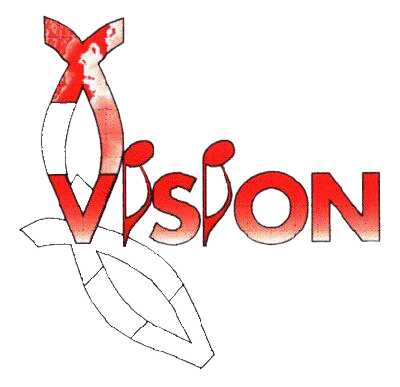 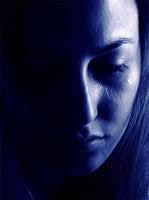 Don’t you cry
Early in the morning
  the first day of the week
  I heard the voice of an Angel
  saying: Who do you seek?
Vroeg in de ochtend op de eerste dag van de week hoorde ik de stem van een engel. Hij vroeg wie ik zocht.
Jesus is not here
  He is risen from the dead
  Then I heard my Master’s voice
  He called my name and said:
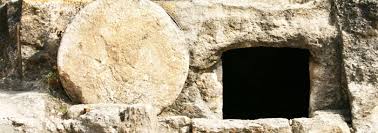 Jezus is hier niet, Hij is opgestaan uit de dood. Toen hoorde ik de stem van mijn Meester. Hij riep mijn naam en zei:
Don’t you cry, don’t you cry
  In your heart I’ll always stay
  Let Me wipe your tears away
Huil maar niet, Ik zal altijd in jouw hart blijven
Laat Mij je tranen drogen
When you feel so all alone
  I’ll be there to make you strong
  I will always carry you
  if you want Me to
Als je je alleen voelt 
en je laat het toe
zal Ik er zijn om je te sterken en te dragen
Yes I believe in Him
  who conquered the grave
  and I believe that He
  has the power to save
Ja ik geloof in Hem die het graf overwonnen heeft en ik geloof dat Hij de kracht heeft om te redden
One day He called my name
  and set my spirit free
  I never will forget 
  the words He said to me
Op een dag roept Hij mijn naam en maakt Hij mij vrij. Ik zal de woorden die hij zei nooit vergeten.
Don’t you cry, don’t you cry
  In your heart I’ll always stay
  Let Me wipe your tears away
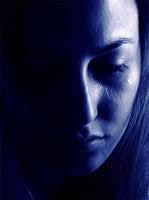 Huil maar niet, Ik zal altijd
in jouw hart blijven
Laat Mij je tranen drogen
When you feel so all alone
  I’ll be there to make you strong
  I will always carry you
  if you want Me to
Als je je alleen voelt 
en je laat het toe
zal Ik er zijn om je te 
sterken en te dragen
Don’t you cry, don’t you cry
  In your heart I’ll always stay
  Let Me wipe your tears away
Huil maar niet, Ik zal altijd
in jouw hart blijven
Laat Mij je tranen drogen
When you feel so all alone
  I’ll be there to make you strong
  I will always carry you
  if you want Me to
Als je je alleen voelt 
en je laat het toe
zal Ik er zijn om je te 
sterken en te dragen
Early in the morning
  the first day of the week
  I heard the voice of my Master
  saying: Mary don’t you weep
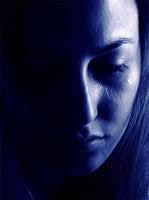 Vroeg in de ochtend op de eerste dag van de week hoorde ik de stem van mijn Meester die zei: Maria huil niet
*